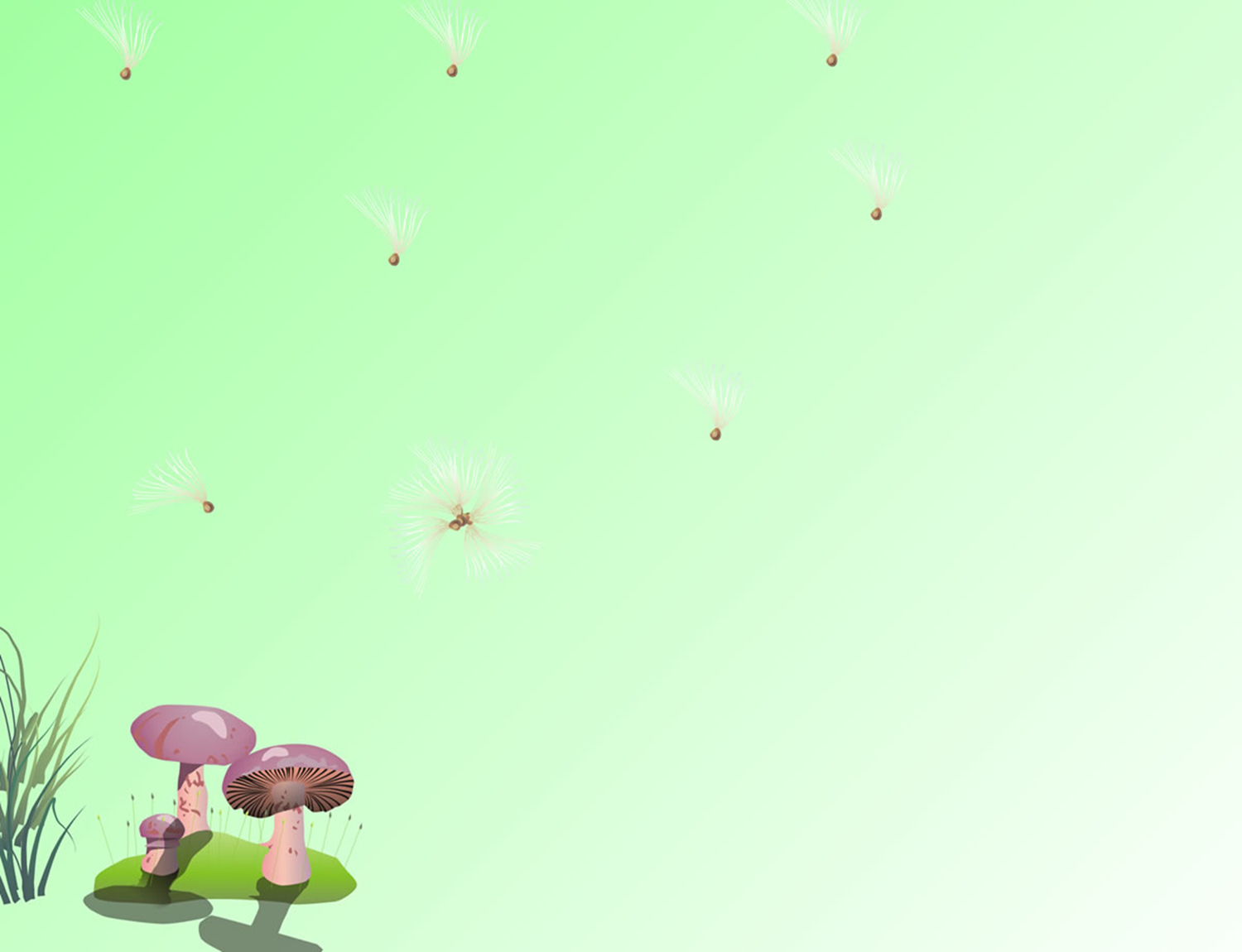 PHÒNG GIÁO DỤC VÀ ĐÀO TẠO QUẬN LONG BIÊN
TRƯỜNG MẦM NON HOA SỮA


GIÁO ÁN
PHÁT TRIỂN NHẬN THỨC

          - Đề tài:Rau cải lớn lên như thế nào?
         - Người dạy: Nguyễn Thị Hạnh
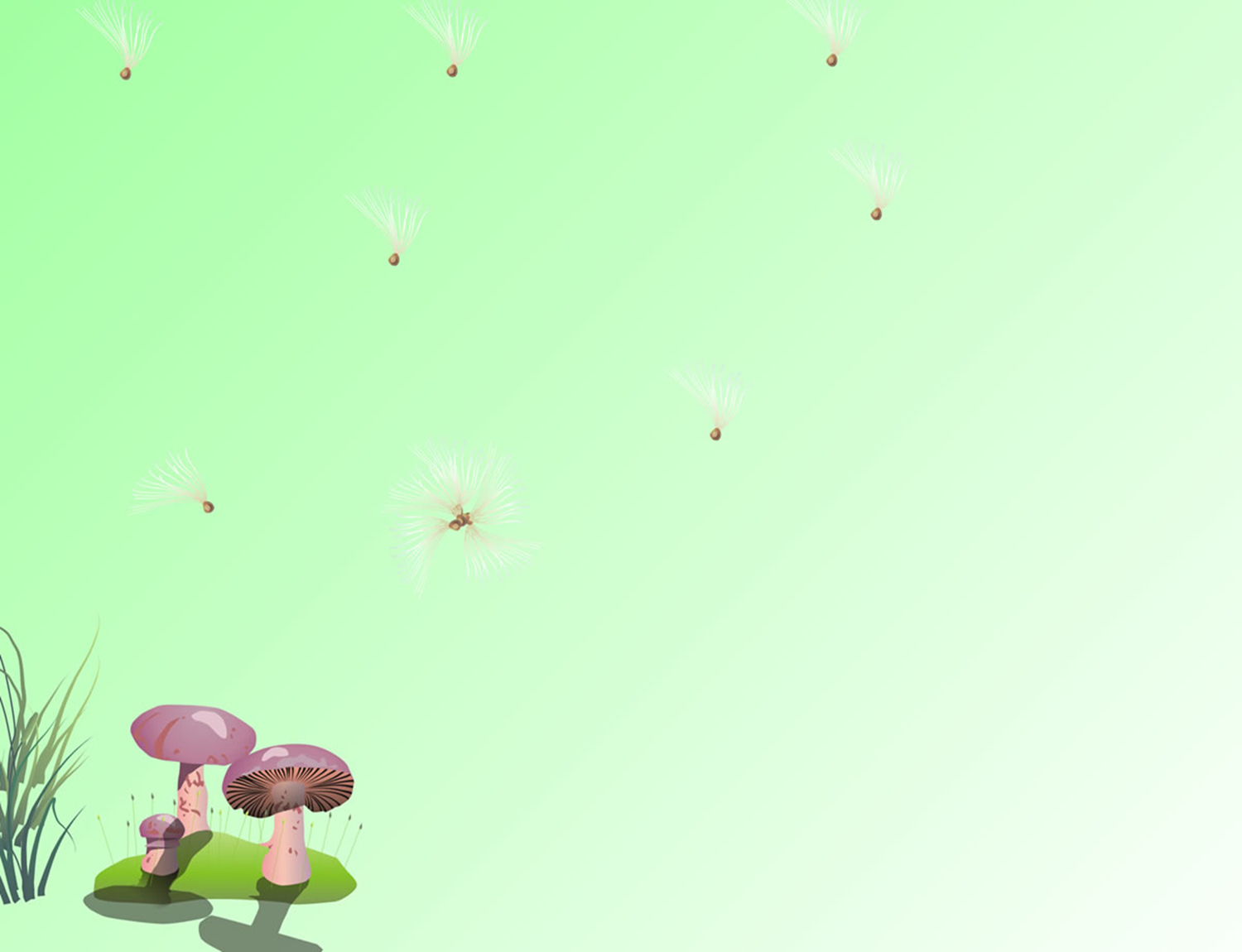 Chơi tập tầm vông
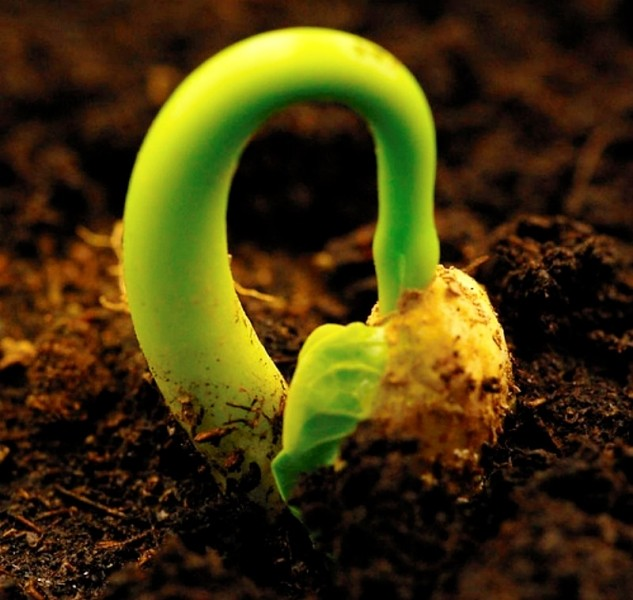 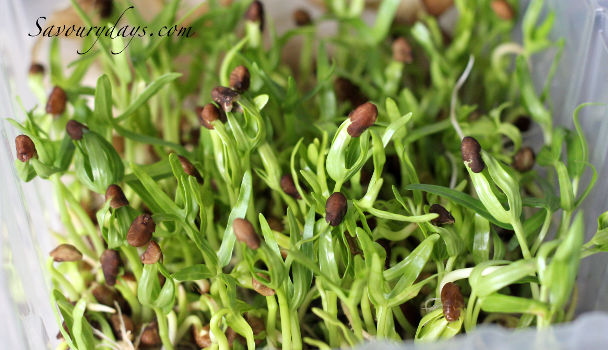 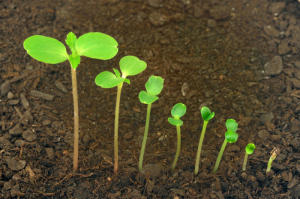 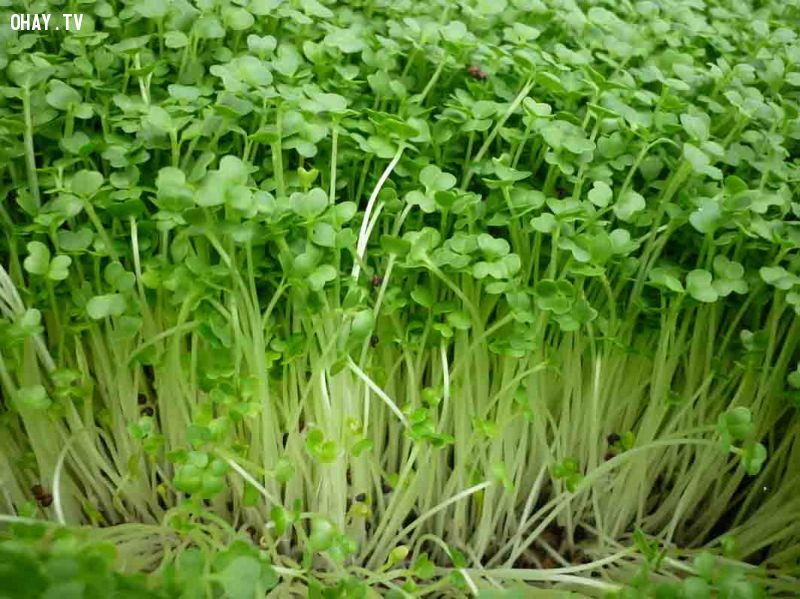 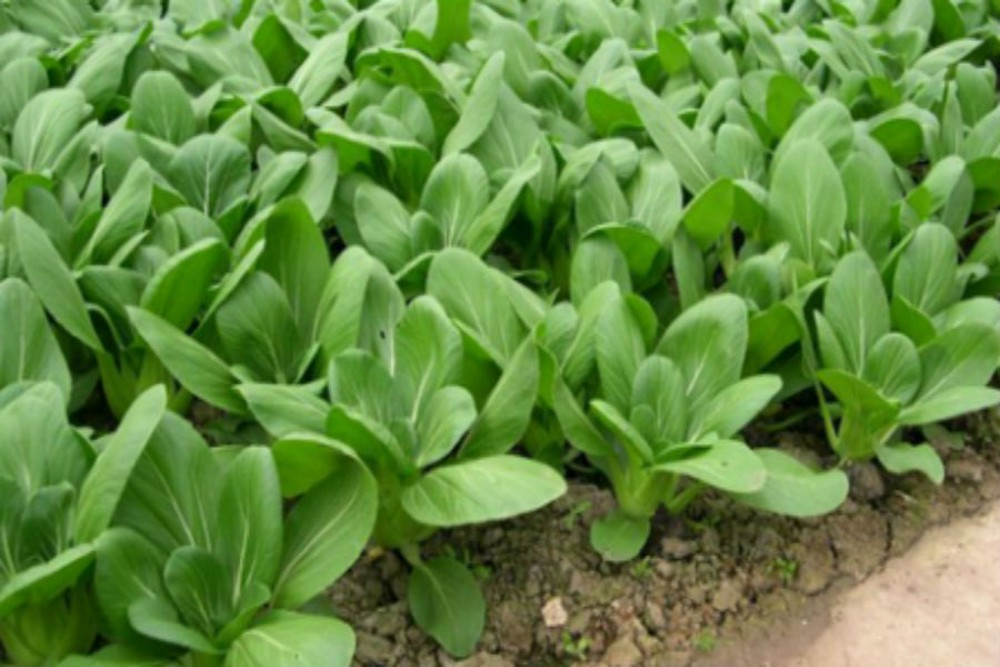 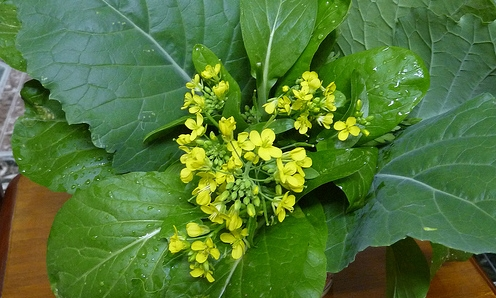 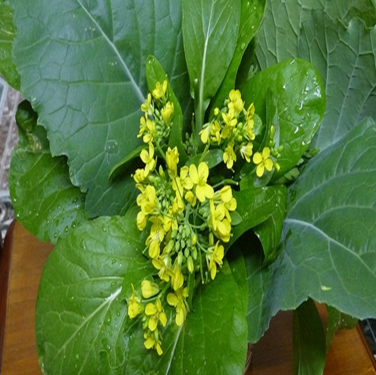 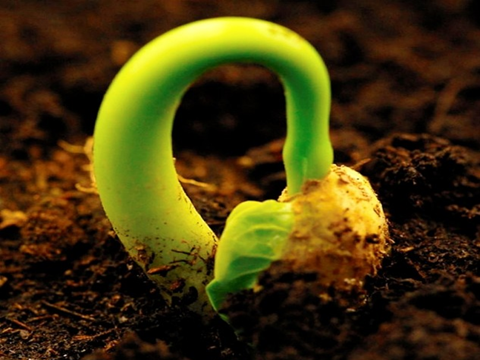 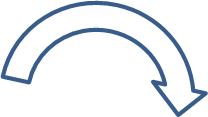 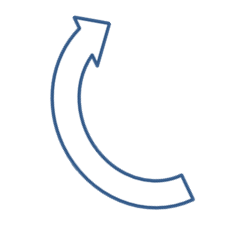 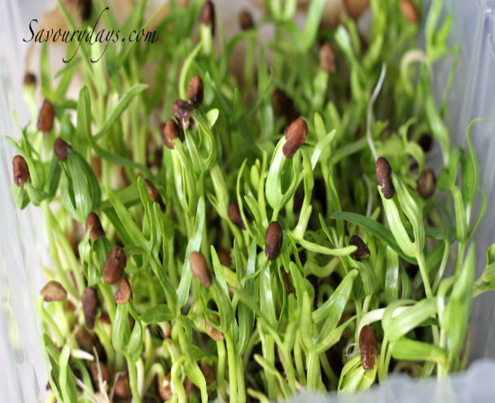 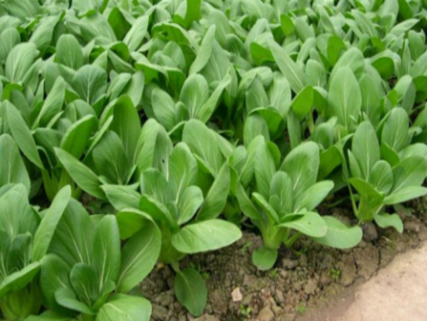 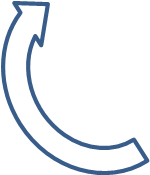 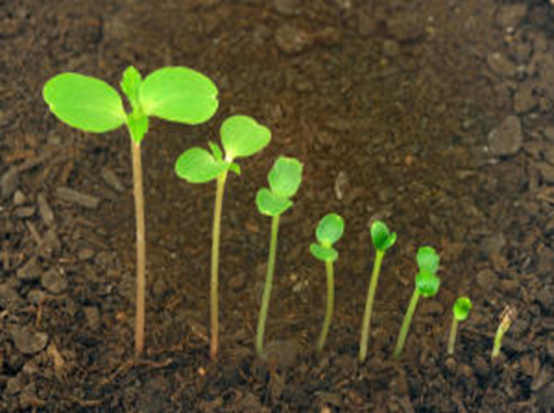 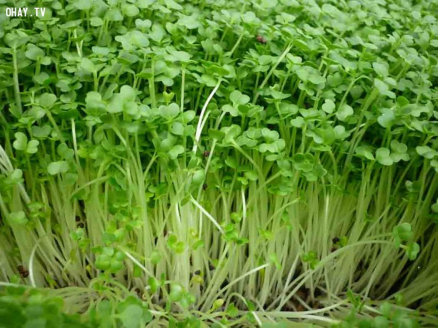 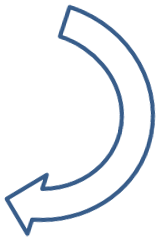 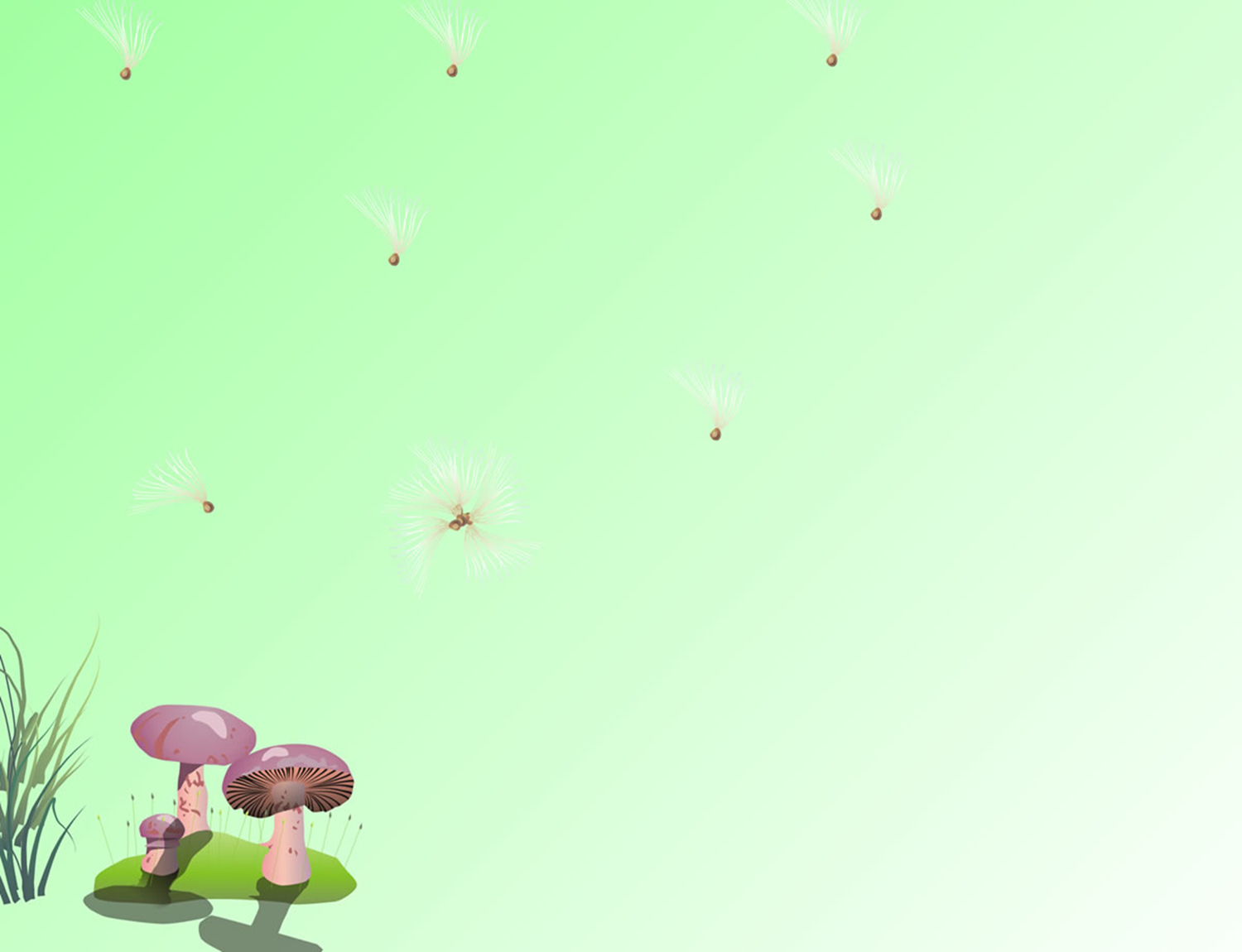 - Trò chơi 2 “Đội nào nhanh nhất:  Gắn những hình ảnh các yếu tố cần thiết cho cây lớn lên.
- Trò chơi 2 “Đội nào nhanh nhất:  Gắn những hình ảnh các yếu tố cần thiết cho cây lớn lên.